Reading a bar graph
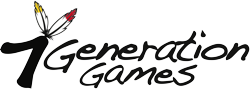 Let’s look at the parts of our bar graph.
This line (y-axis) represents the pounds (lbs) of maize.

		
		This line (x-axis) represents one ounce (oz) of the certain good.
So we label our graph like this:
50
								
	40		y-axis that represents the pounds of maize
	30								

	20

	10
                
	 0
lbs of maize
So we label our graph like this:
50
								
	40				
	30			x axis that represents one ounce of the certain good 

	20

	10
                     0	
	feathers 	  salt 	       beans 	        gold 		obsidian
					one oz of goods
lbs of maize
We need to remember the trade values. Let’s break it down...
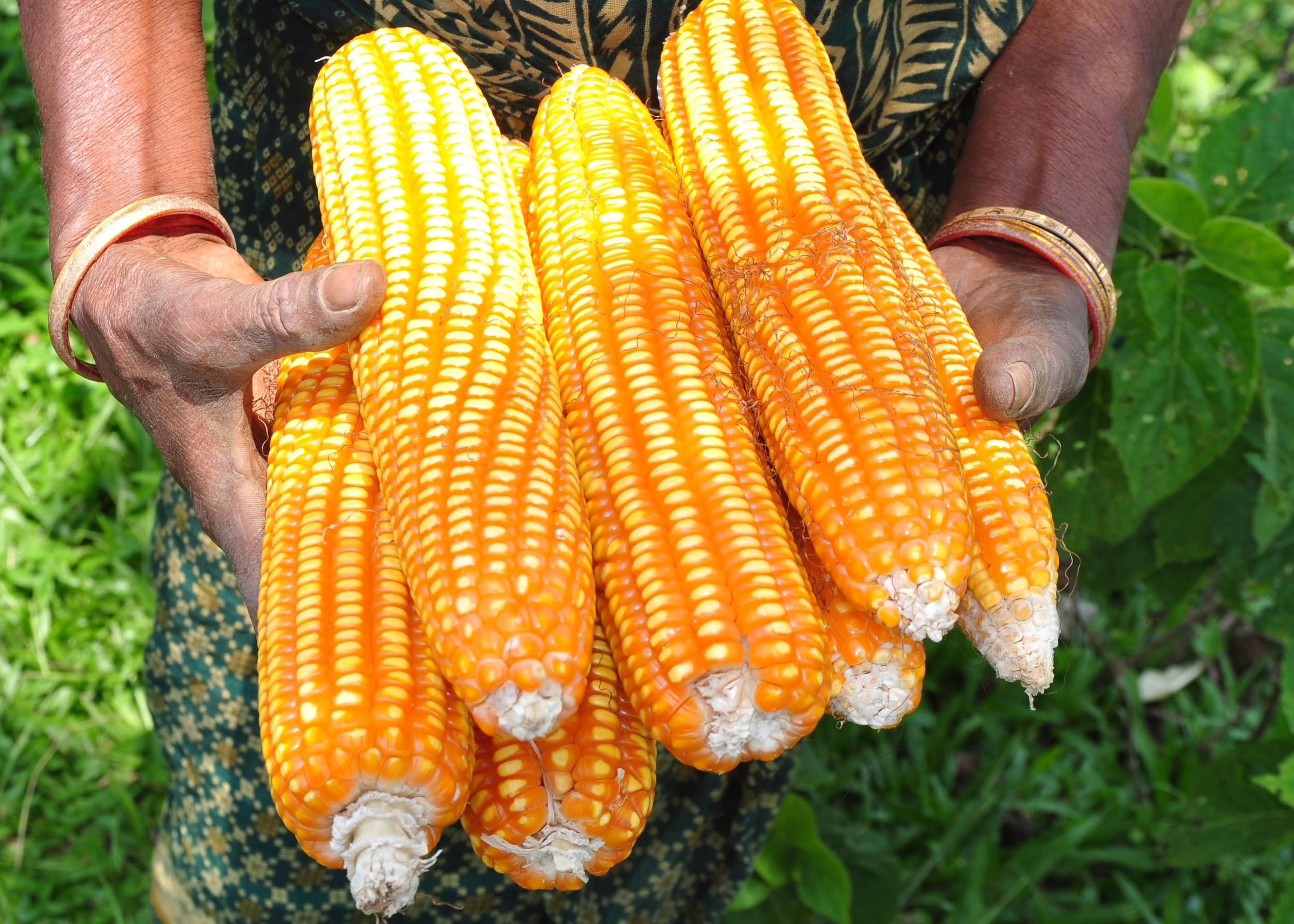 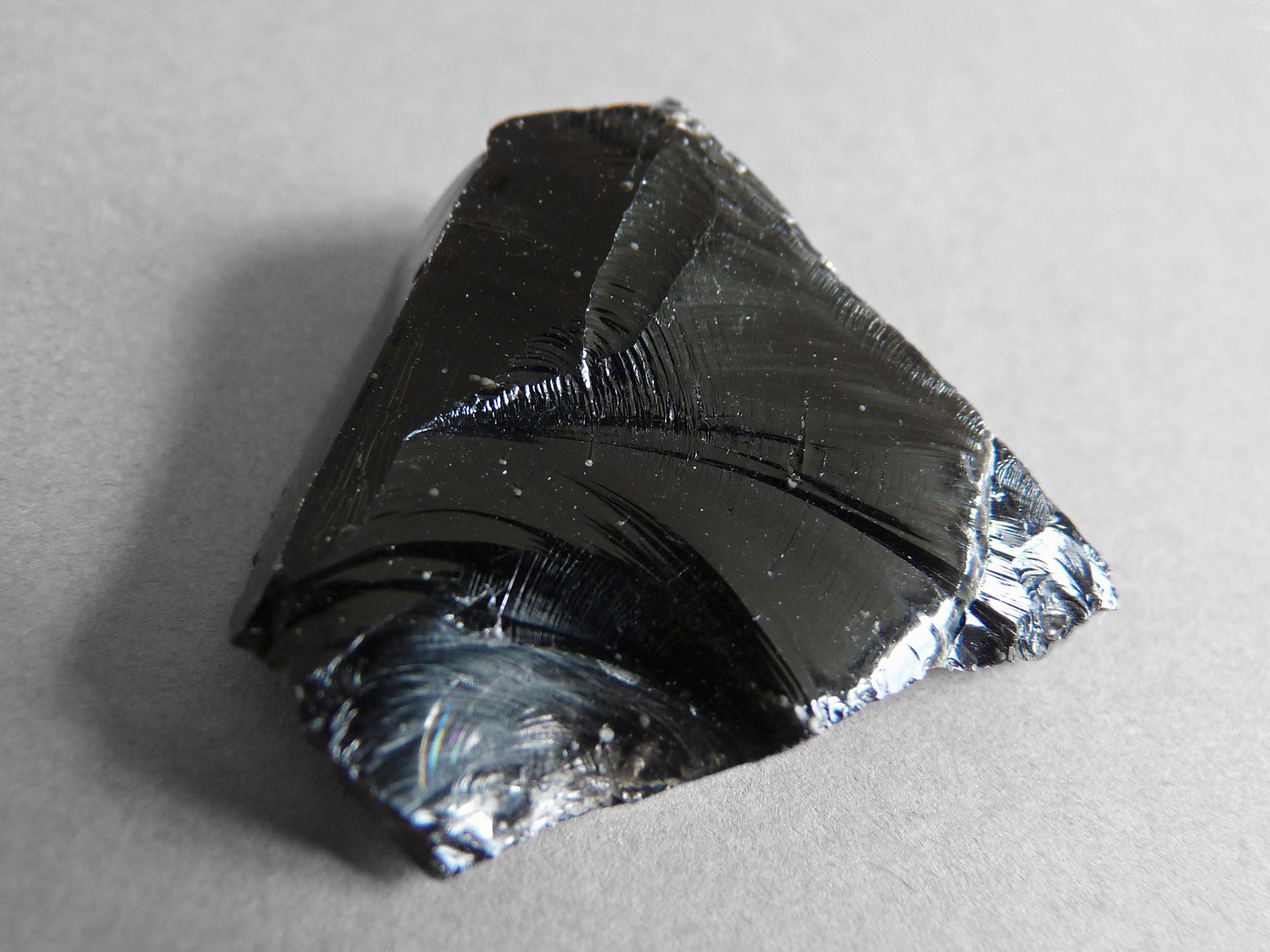 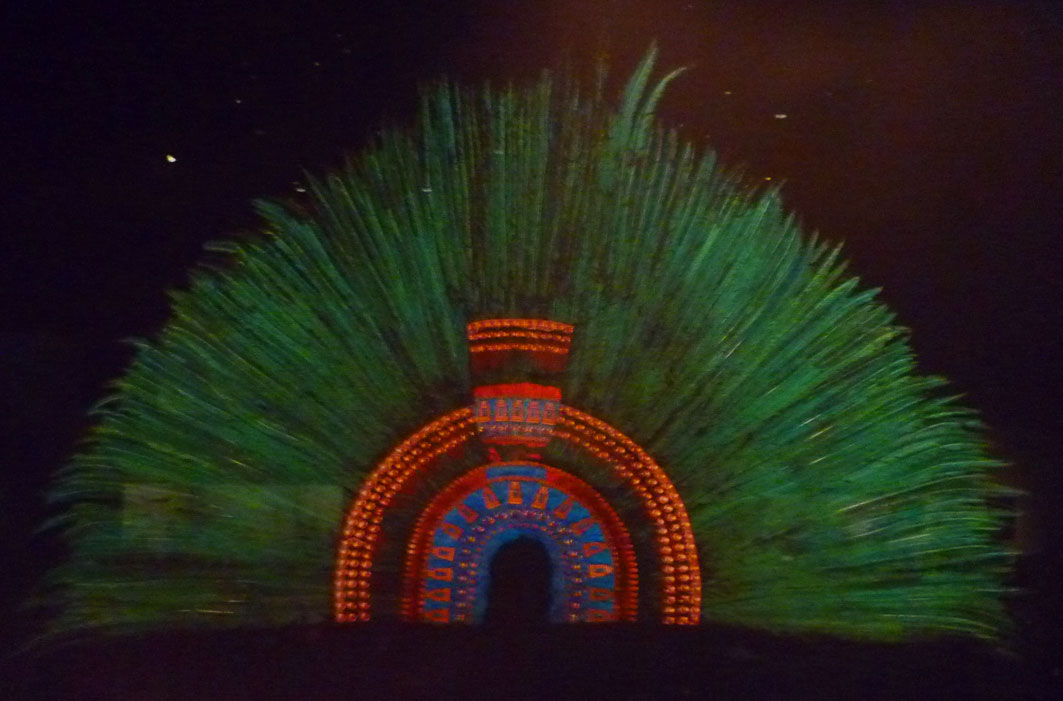 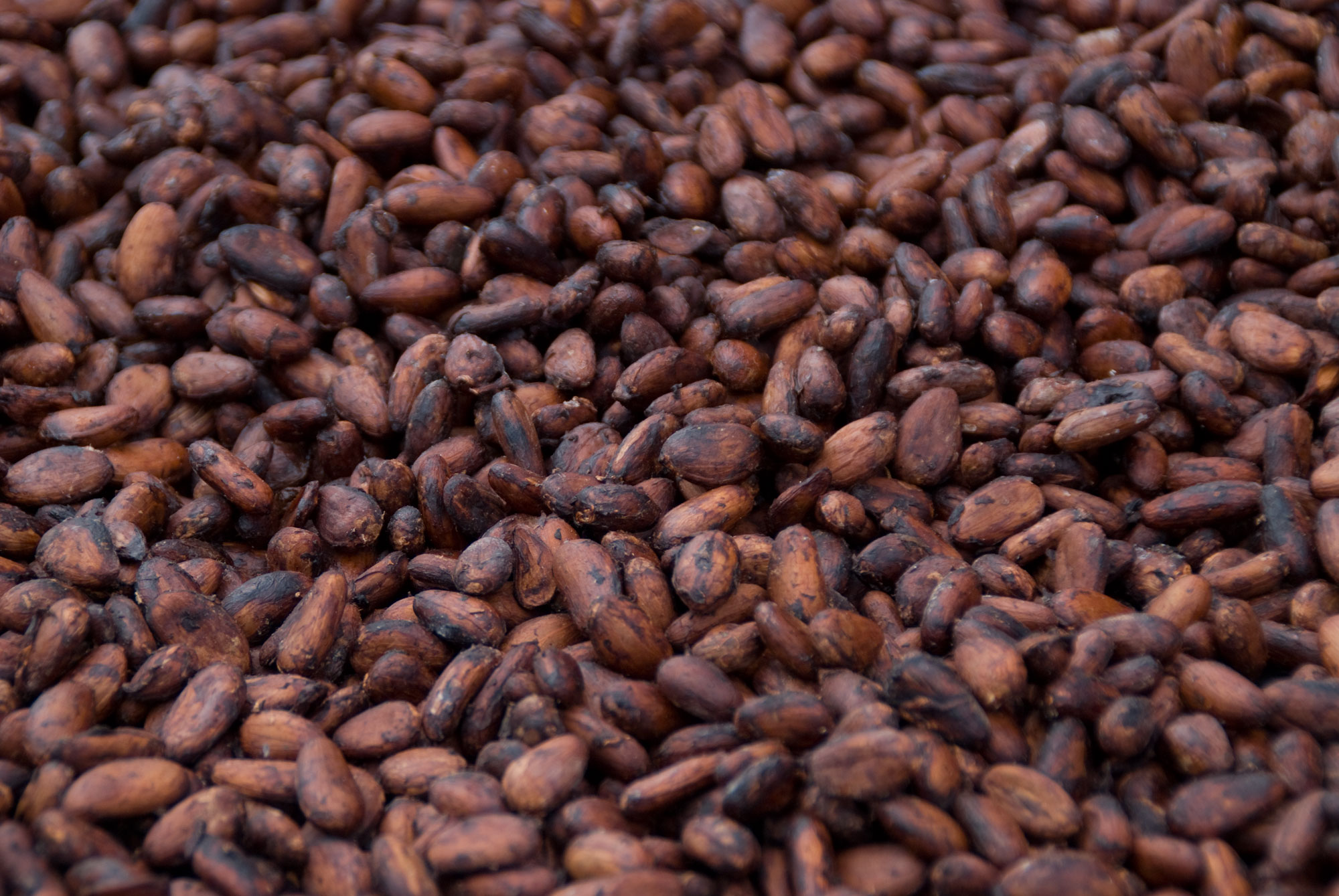 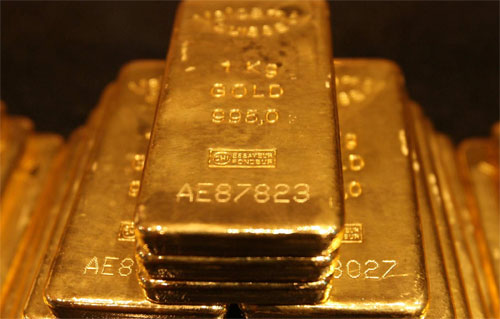 Then, we graph our trade values from the problem.
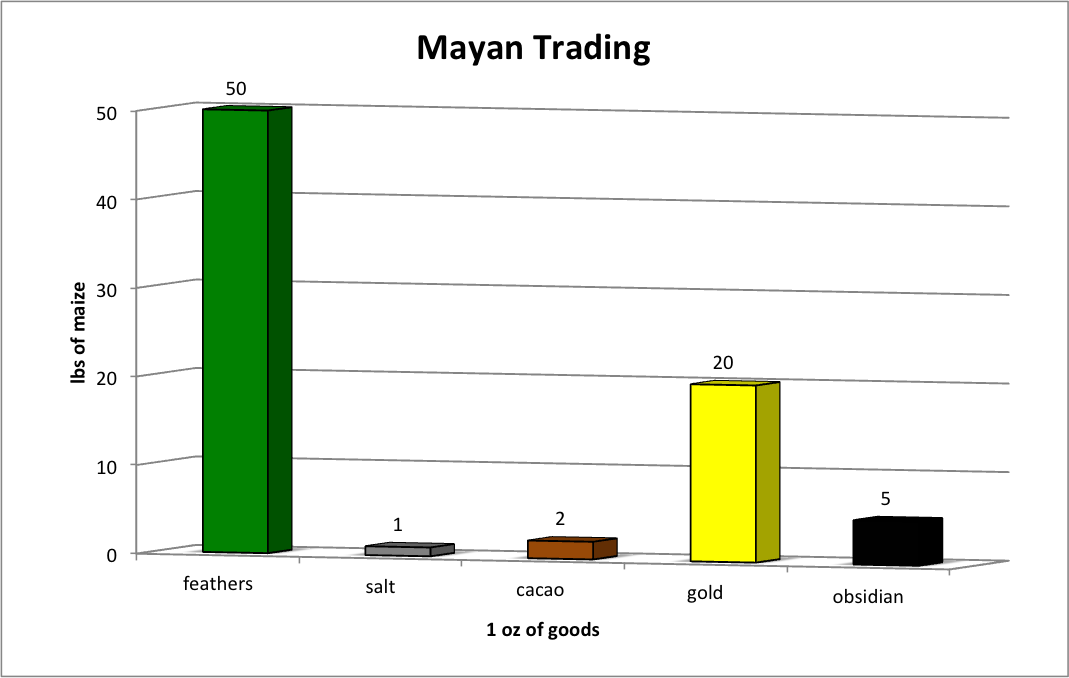 y-axis
x-axis